Climate and GHG Reduction Efforts
Tom Ballou
Air Quality Planning Manager
Virginia Department of Environmental Quality
April 17, 2023
Current and Future DEQ Efforts
CO2 Budget Trading Rule – implemented through the Regional Greenhouse Gas Initiative (RGGI)
Clean Cars Rule – implemented under Section 177 of CAA beginning in Model Year 2025
Statewide Greenhouse Gas Emissions Inventory – for planning and tracking purposes
Renewable Permit By Rule (PBR) Program – streamlined permitting process for small & medium renewable projects
Statewide EV fast charging network funded by VW mitigation trust
Climate Pollution Reduction Grant (CPRG) – DEQ designated lead agency for statewide climate action plans
2
[Speaker Notes: Applications are due January 25th
You can submit more than 1 application.  For instance, we encourage applying for an award for your facility and submitting an additional application to nominate an employee as a “Green Team All-Star".]
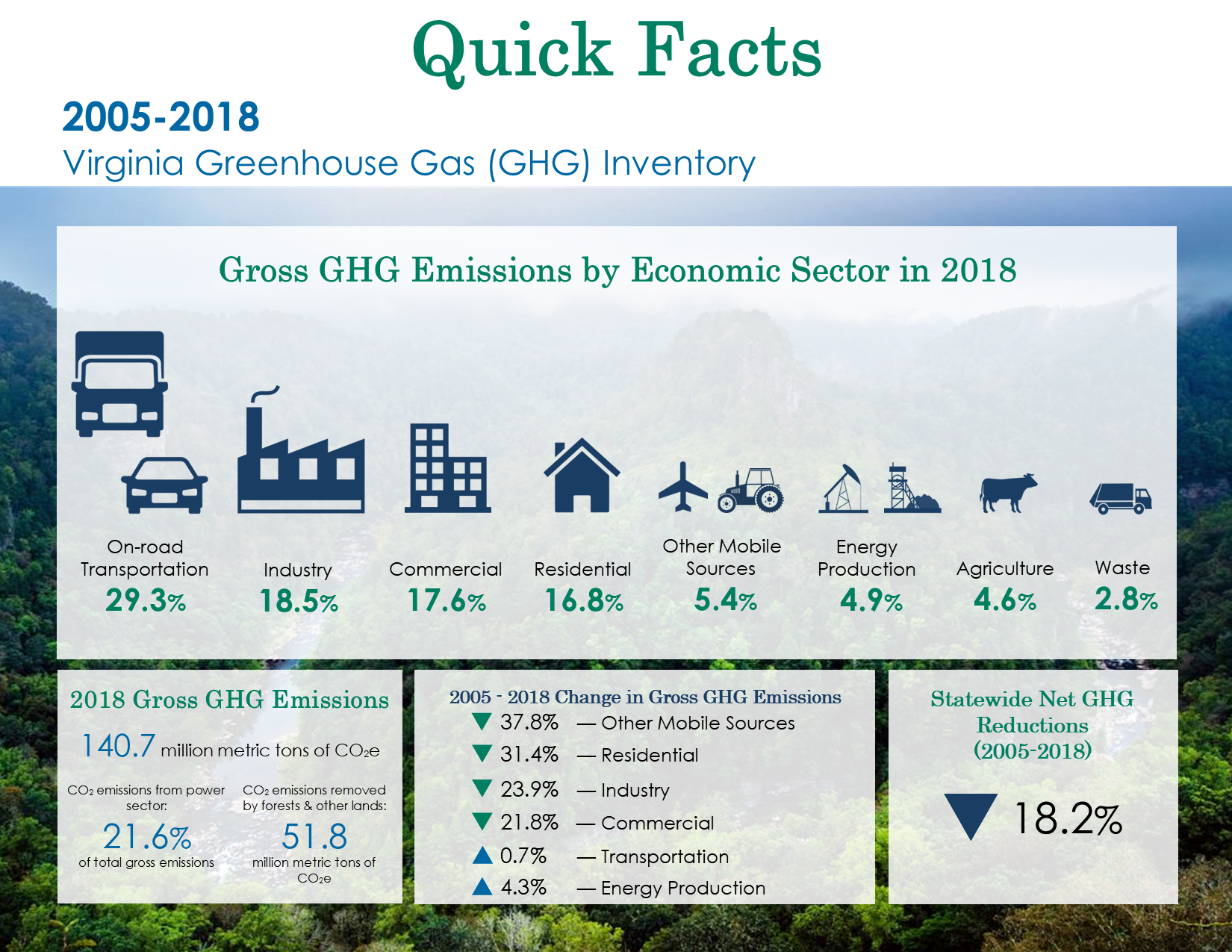 3
[Speaker Notes: Send pictures and logos]
Local Assistance for Climate Action Plans
Assistance to local governments will be part of the Virginia CPRG planning process
For GHG inventory and local climate action plan development or update 
Will be available for all counties and independent cities
Will focus first on low-income and underserved communities
Will strive for consistency 
Assistance details and mechanism still to be determined
4